หน่วยการเรียนรู้ที่ ๕
(โดย คุณครูจิระภา ตราโชว์)
“วิเคราะห์ตัวละครเรื่อง
กาพย์พระไชยสุริยา”
เนื้อหา
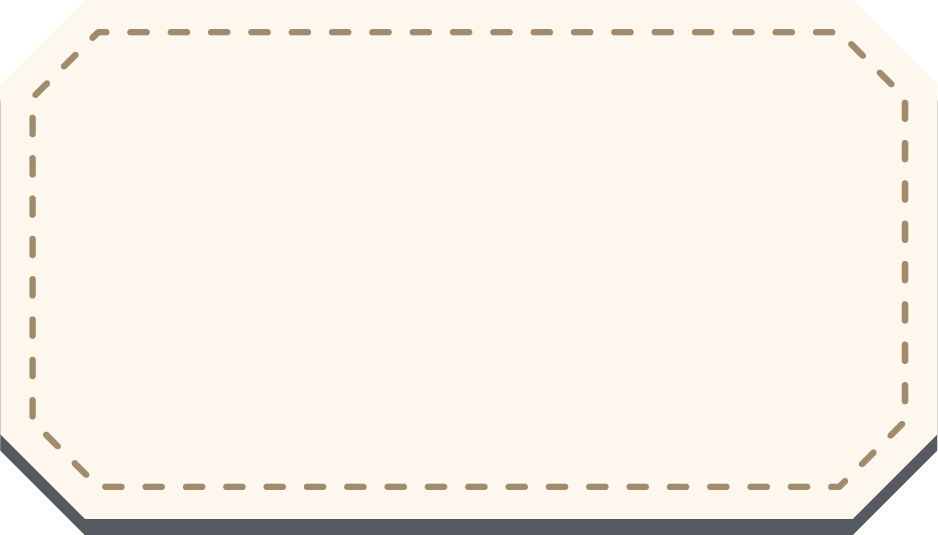 พระไชยสุริยาเป็นกษัตริย์ครองเมืองสาวัตถี มีมเหสีชื่อสุมาลี บ้านเมืองอุดมสมบูรณ์และเป็นสุขมาช้านาน จนกระทั่งเมื่อข้าราชบริพารและผู้มีอำนาจพากันลุ่มหลงในอบายมุขและเที่ยวข่มเหงราษฎรจนเดือดร้อนไปทั่ว ในที่สุดน้ำป่าก็ไหลบ่าท่วมเมืองจนผู้คนล้มตาย ผู้ที่มีชีวิตรอดก็หนีออกจากเมืองไปทิ้งให้เมืองสาวัตถีกลายเป็นเมืองร้าง
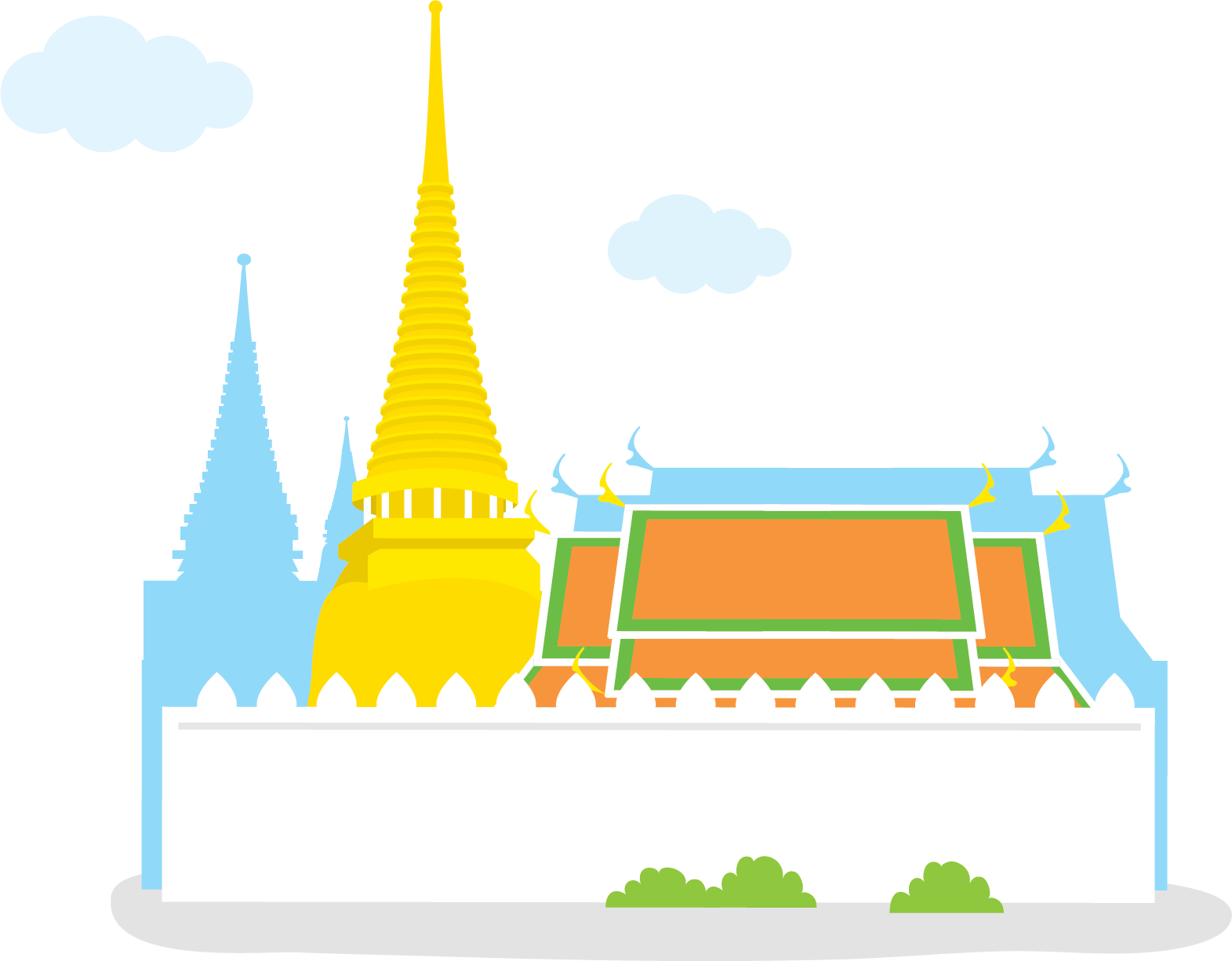 เนื้อหา
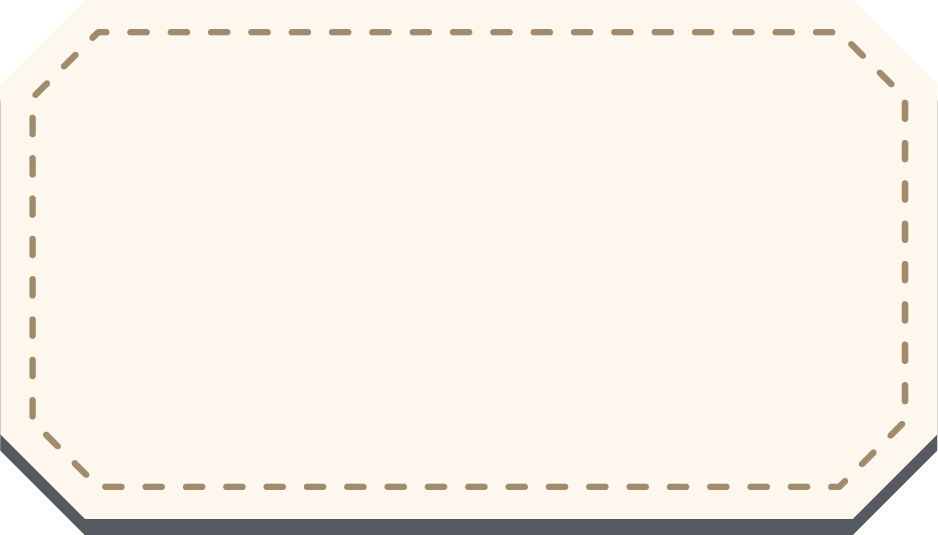 พระไชยสุริยาพามเหสีและข้าราชบริพารหนีลงเรือสำเภาออกจากเมืองแต่ถูกพายุใหญ่พัดเรือแตก พระไชยสุริยากับนางสุมาลีว่ายน้ำไปขึ้นฝั่งแล้วรอนแรมไปในป่าพระดาบสรูปหนึ่งเข้าฌานเห็นพระไชยสุริยากับนางสุมาลีต้องทนทุกข์ทรมานก็เวทนา เพราะเห็นว่าพระไชยสุริยาทรงเป็นกษัตริย์ที่ดีแต่ประสบเคราะห์กรรมเพราะหลงเชื่อเสนาอำมาตย์ จึงเทศนาโปรดจนพระไชยสุริยาและนางสุมาลีเกิดความศรัทธาและบำเพ็ญธรรมจนได้ไปเกิดบนสวรรค์